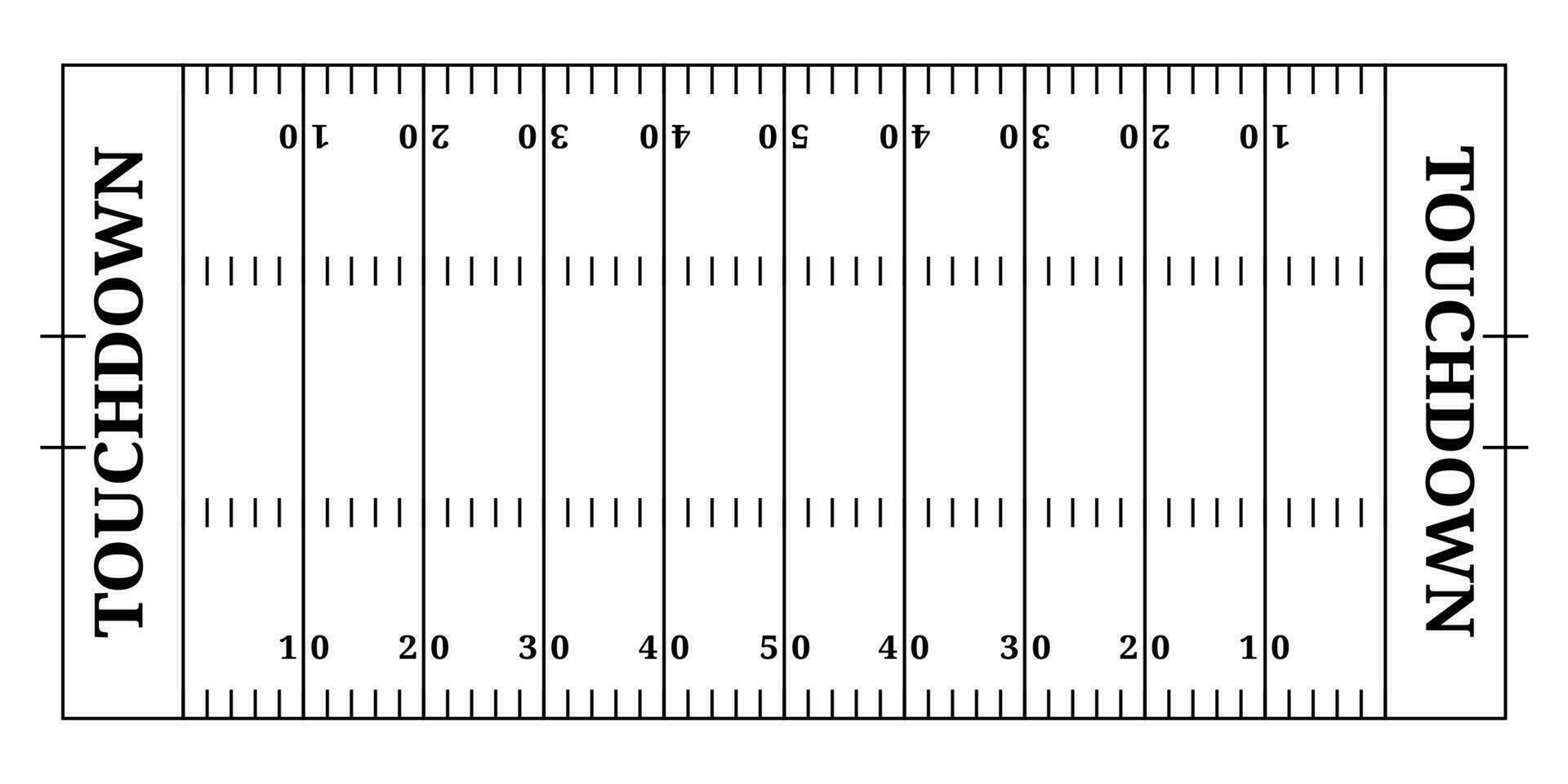 PLAY – CONCEPT – FORMATION
$
S
LB
LB
C
C
N
DE
DT
DT
DE
1/0
7Y
5T
3G
4T
6Y
2G
1
4
2
3